Titel der Präsentation
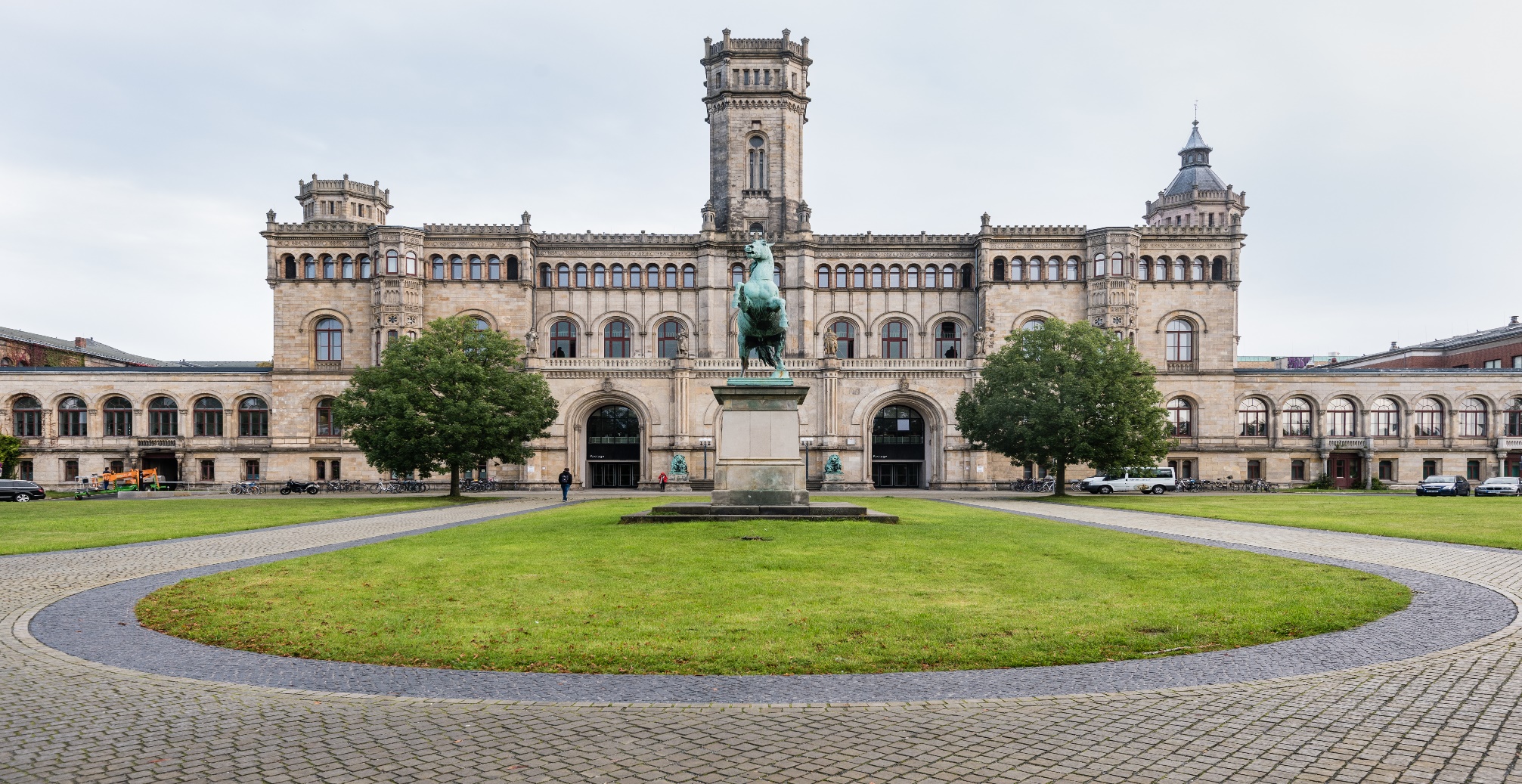 Prof. Dr. Max Mustermann Titel, 10.03.2008
Musterfolie
Mustertext
Musterpunkt 1
Musterpunkt 2
Prof. Dr. Max Mustermann Titel, 10.03.2008